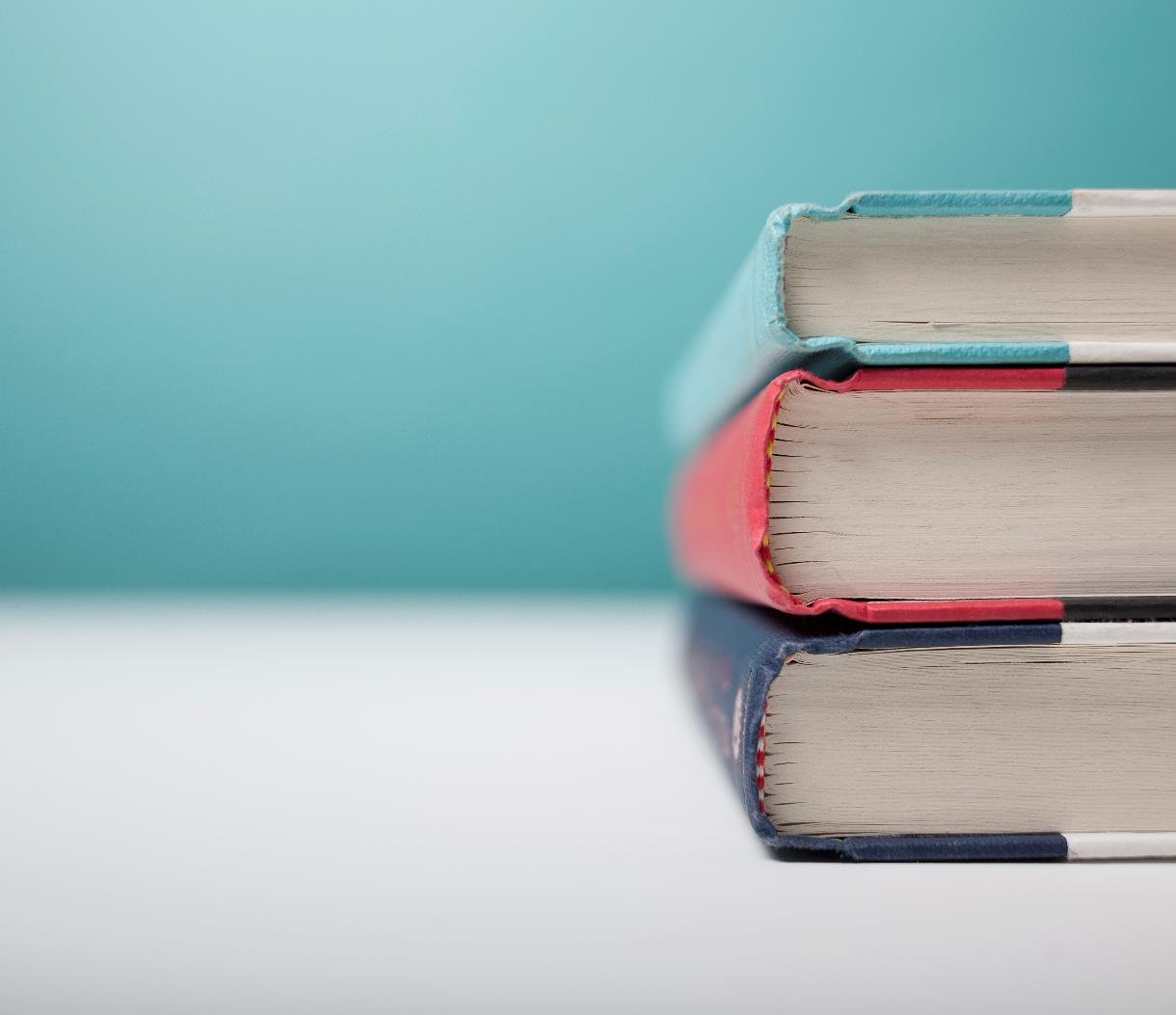 الدرس الأول
الأحكام الشرعية في القرآن الكريم
تقديم: أ.م.د مها عامر منصور الاسدي
الجامعة المستنصرية / كلية التربية الاساسية
قسم التربية الإسلامية
الأحكام الشرعية في القرآن الكريم
قد يرى علماء أصول الفقه أن الأحكام الشرعية في القرآن الكريم ثلاثة أقسم، وهي: الأحكام الاعتقادية والأخلاقية والعملية، وهذا الاتجاه بخلاف الواقع؛ لأن في القرآن الكريم أحكام خمسة، ممكن بيانها على النحو الآتي:
الأحكام الشرعية في القرآن الكريم
الأحكام الكونية
الأحكام الاعتقادية
الأحكام الأخلاقية
الأحكام العملية
أحكام العبر
أولاً: الأحكام الاعتقادية (العقائدية):
    وهي التي تتعلق بعقيدة الإنسان من معرفة ذات الله وصفاته وأفعاله وما يتفرع عنها من الإيمان بالمغيبات، وهذه الأحكام هي الأساس الرئيس للأحكام الأربعة الباقية، فالغاية منها اكتساب العقيدة الدينية الثابتة التي هي قوام الحياة الصحيحة للأسرة البشرية، والعمود الفقري لهيكل المجتمع، والعرق النابض في جسم الفرد.
    والعلم الذي يتكفل ببيان هذه الأحكام هو علم الكلام أو (علم العقائد).
ثانياً: الأحكام الأخلاقية أو(الخلقية):
   تلتقي الأخلاق مع العقيدة الدينية في أن كلاً منها يمثل جانباً من جوانب شخصية الإنسان وطاقة من طاقاته الدينية والسلوكية، لذا كانت ولاتزال الصلة بينهما وثيقة، وأن هذه الصلة قائمة على أُسس نفسية، منها وجدانية وعقلية، غير أن العقيدة الدينية بشدة فاعليتها وقوة سلطانها على الأفراد والجماعات احتلت المكانة الأولى، بل العقيدة في الحقيقة والواقع متبوعة، والأخلاق تابعة ولازمة لماهيتها لزوماً ذهنياً وخارجياً، فمن النادر أن نجد الأخلاق الكاملة عند شخص لا عقيدة له، أو نجد من يملك العقيدة الصحيحة لا أخلاق له.
وقد اهتـمّ القرآن الكريم بالأخلاق، إذ لا توجد فيه صحيفة واحدة من جانب من جوانب الأخلاق صراحة أو إشارة.
ثالثاً: الأحكام الكونية:
   يتضمن القرآن الكريم آيات كونية كثيرة ذات معانٍ علمية، وهي واصلة الى درجة الإعجاز، ولم يُدركها المفسرون الأولون، بل منها ما اكتشفها التطور العلمي الحديث وبيّن معانيها ومقاصدها، ومنها ما لم تُكتشف بعد وهي تنتظر الاكتشافات العلمية الجديدة في المستقبل، كما في قوله تعالى: ﴿ سَنُرِيهِمْ آيَاتِنَا فِي الْآفَاقِ وَفِي أَنفُسِهِمْ حَتَّىٰ يَتَبَيَّنَ لَهُمْ أَنَّهُ الْحَقُّ﴾فصلت:53.
وحكمة الأحكام الكونية هي تقوية الإيمان بذات الله وبالقرآن الكريم وتثبيت العقيدة، بأن القرآن ليس من صنع البشر، وإنما هو وحي منزل.
   وفضلاً عن ذلك إن في القرآن الكريم توجيه للإنسان إلى التفكر في هذا الكون المسخّر للانتفاع به مادياً ومعنوياً، ولكن قليل من الناس يدركون الأسرار الكونية  لهذه الآيات وفلسفتها، كما قال سبحانه وتعــالى: ﴿ وَتِلْكَ الْأَمْثَالُ نَضْرِبُهَا لِلنَّاسِ ۖ وَمَا يَعْقِلُهَا إِلَّا الْعَالِمُونَ ﴾العنكوت:43.
رابعاً: أحكام العبر
   وهي أحكام تؤخذ من الآيات التي تبحث عما فعلته الأمم السابقة قبل الإسلام وما نالته تلك الأمم من جزاء إن خيراً فخير وإن  شراً فشر.
   وحكمة هذه الآيات وأحكامها هي أنها توجه الأجيال القادمة المتعاقبة بعد ظهور الإسلام نحو العبرة بما فعلته الأمم السابقة وبما نالته من الجزاء، كما قال تعالى: ﴿ قَدْ كَانَ فِي قَصَصِهِمْ عِبْرَةٌ لِّأُولِي الْأَلْبَابِ ﴾يوسف:111.
خامساً: الأحكام الشرعية:
   الأحكام الشرعية تنقسم في أنواع عدة أهما:
1. العبادات: 
   وهي أحكام تنظم علاقة الفرد بربه من صوم وصلاة وغيرهما، مما فيه من تهذيب النفوس وصلاح الفرد وسعادة المجتمع.
2. أحكام الأسرة: 
   وهي أحكام تُنظم الحقوق والواجبات الشخصية للإنسان من ولادته إلى وفاته من رضاع
وحضانة وحجر وولاية وزواج وطلاق ونفقة وكل ما يتعلق بشؤون التركة إلى غير ذلك.
3ـ أحكام المعاملات المالية:
وهي أحكام تُنظم علاقة الأفراد الناشئة من المعاملات فيما بينهم من التصرفات كالبيع والإجارة والرهن والوفاء بالعقود وأداء الأمانات.
4ـ أحكام مالية الدولة: 
   وهي أحكام تُنظم موارد الدولة ومصارفها، كما تُنظم العلاقات المالية بين الأغنياء والفقراء، وبين الدولة والأفراد، فتبين مصارف وموارد خزينة الدولة من الخراج والزكاة والمعادن وغير ذلك.
5ـ أحكام دستورية:
   هي أحكام تُنظم العلاقات بين السلطة والفرد وتحدد حقوق وواجبات كل منهما. 
6ـ الأحكام الدولية:
   وهي الأحكام التي تُنظم العلاقات الدولية بين الدول الإسلامية والدول الأخرى في حالتي السلم والحرب، كالدعوة إلى اعتناق الدين الاسلامي، ومعاملة الاسرى، وعقد المعاهدات، والصلح والهدنة، وإقرار حقوق وواجبات أهل الذمة وغير ذلك.
7ـ أحكام المرافعات:
   وهي أحكام تُنظم الإجراءات القضائية من رفع الدعاوي إلى صدور الحكم بشكل يحقق العدالة التامة ويأخذ كل ذي حق حقه، كالدعوى والشهادات واليمين والقضاء ووجوب القيام بالقسط والعدل وغير ذلك.   
8ـ الجنايات والعقوبات:
   وهي أحكام تحدد الجرائم والعقوبات وتروم حفظ العقيدة والنفوس والأموال والعقول والأعراض.
وتعني الجنايات: الأفعال التي تصدر من الإنسان فتلحق الأذى مادياً أو أدبياً بغيره أو بنفسه، كالقتل والقذف والسرقة والزنى وشرب الخمر وقطع الطريق وغير ذلك.
   وتعني العقوبات: القصاص والحدود والتعزيرات.